13
Cherche l’intrus
Pascale GEORGES
1- Cherche l’intrus et explique pourquoi en une phrase.2- Trouve un mot pour regrouper les autres mots.
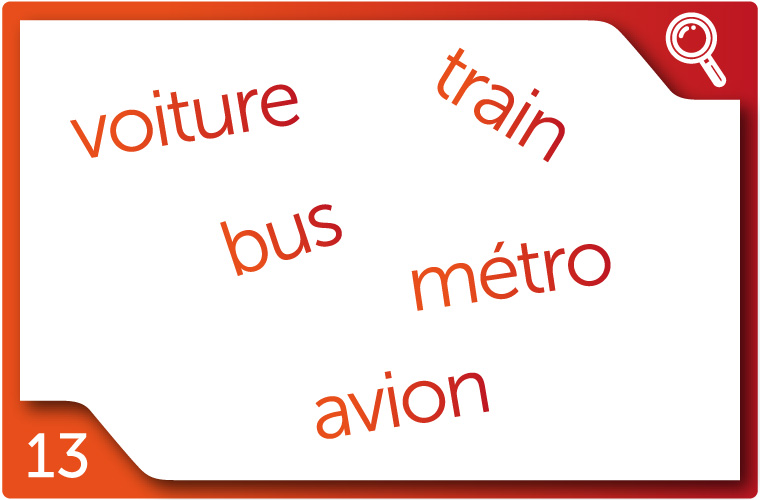 2
1- Cherche l’intrus et explique pourquoi en une phrase.2- Trouve un mot pour regrouper les autres mots.
Possibilité 1
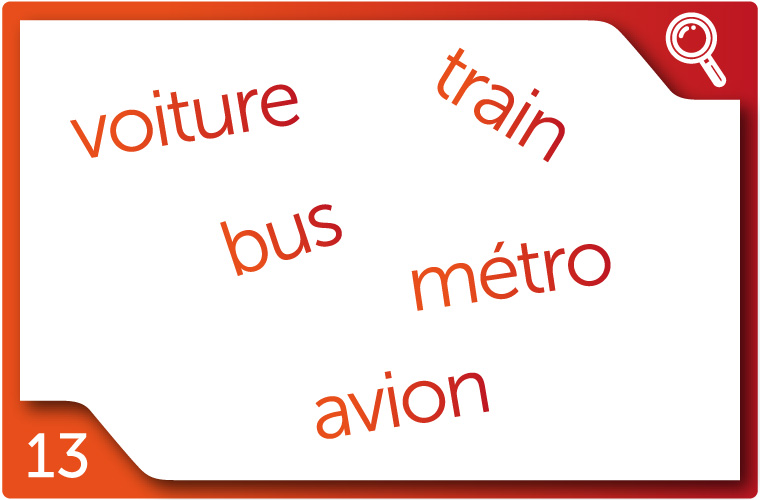 1- « Voiture » ce n’est pas un mot masculin.2- Les moyens de transports.
3
1- Cherche l’intrus et explique pourquoi en une phrase.2- Trouve un mot pour regrouper les autres mots.
Possibilité 2
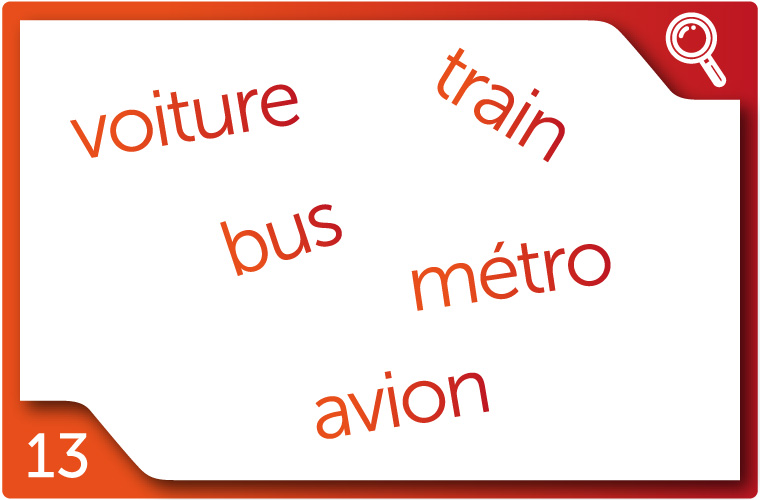 1- « Avion » c’est un moyen de transport volant.2- Les moyens de transports.
4
Les moyens de transports
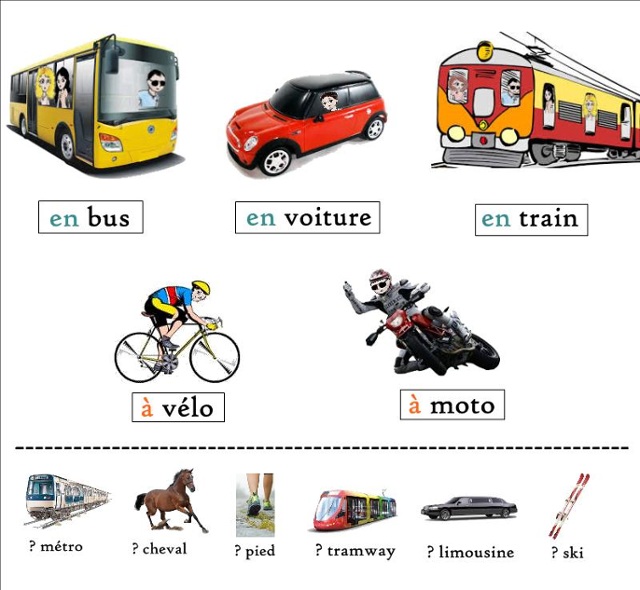 En : je rentre dans le véhicule
À : je monte dessus
5
6
7
Je vais à Liège en voiture.
Je pars en vacances en avion.
Je vais à Lyon à cheval.
Je vais à Blankenberge en tram.
Je vais à Dubaï en limousine.
Je me promène à Verviers à pied.
En hiver, je vais à ski chez mon papa.
Bientôt à Liège, j’irai en métro à l’école.
Crée des phrases suivant le modèle.
Envoie la réponse par WhatsApp pour que je corrige
8
Bravo!
À demain!